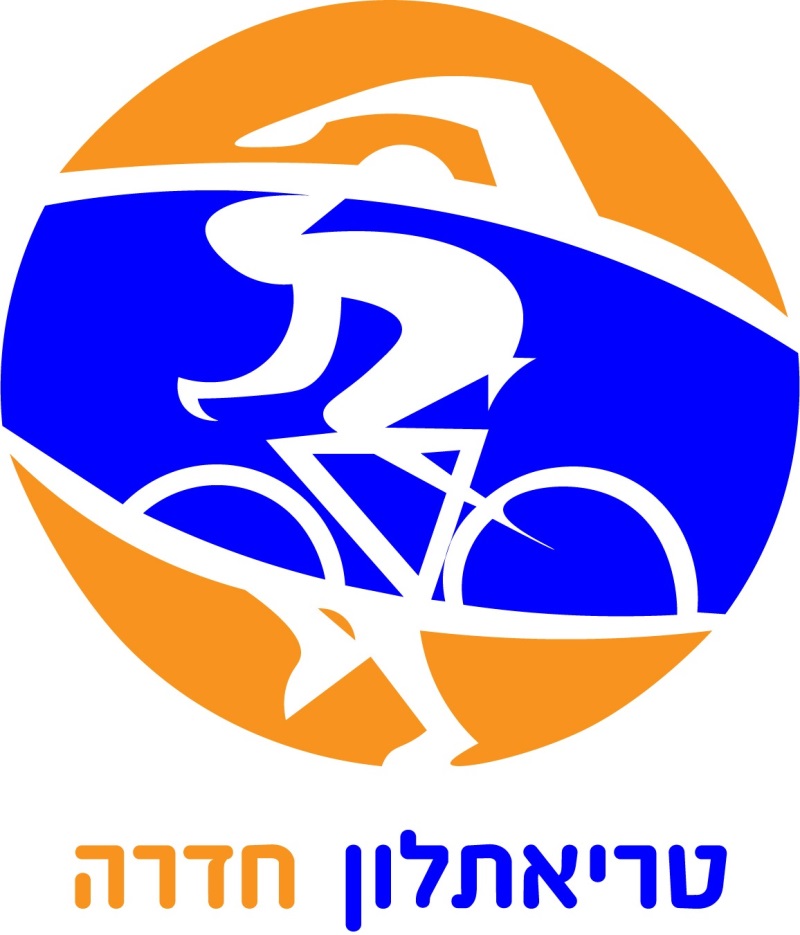 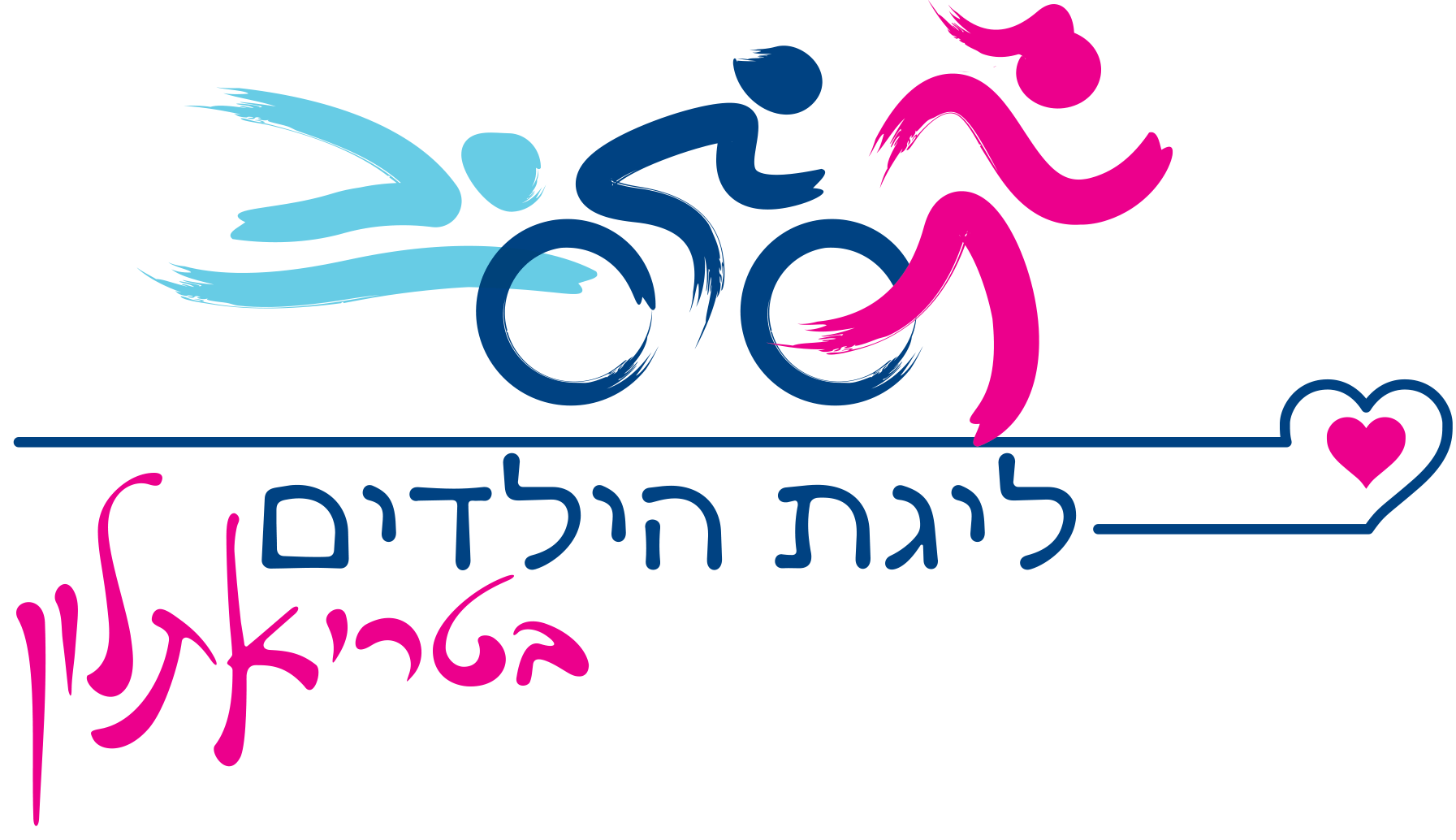 תדריך תחרות
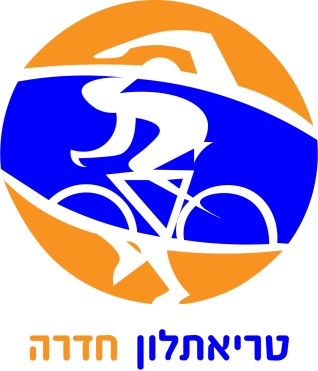 דגשים
חניה – מומלצת החנייה של מלון רמדה, כ 200 מ' משטח ההחלפה.
כניסה לשטח ההחלפה בבוקר התחרות מכוון מערב, בצמוד לעמדת הרישום.
דרך ההגעה והעזיבה מצפון למסלול התחרות ולכן ישנה יציאה חופשית בכל עת.
טמפ' המים 24 מעלות.
מסלול האופניים מישורי, עם 2 פניות פרסה בלבד (בתוך הכיכר ולא מסביבה).
8-9 הקפה אחת, 10-11 ושליחים 2 הקפות, 12-13 3 הקפות.
גילאי 8-9 רכיבה על אופני שטח בלבד- פירוט בכללי תחרות באתר האיגוד
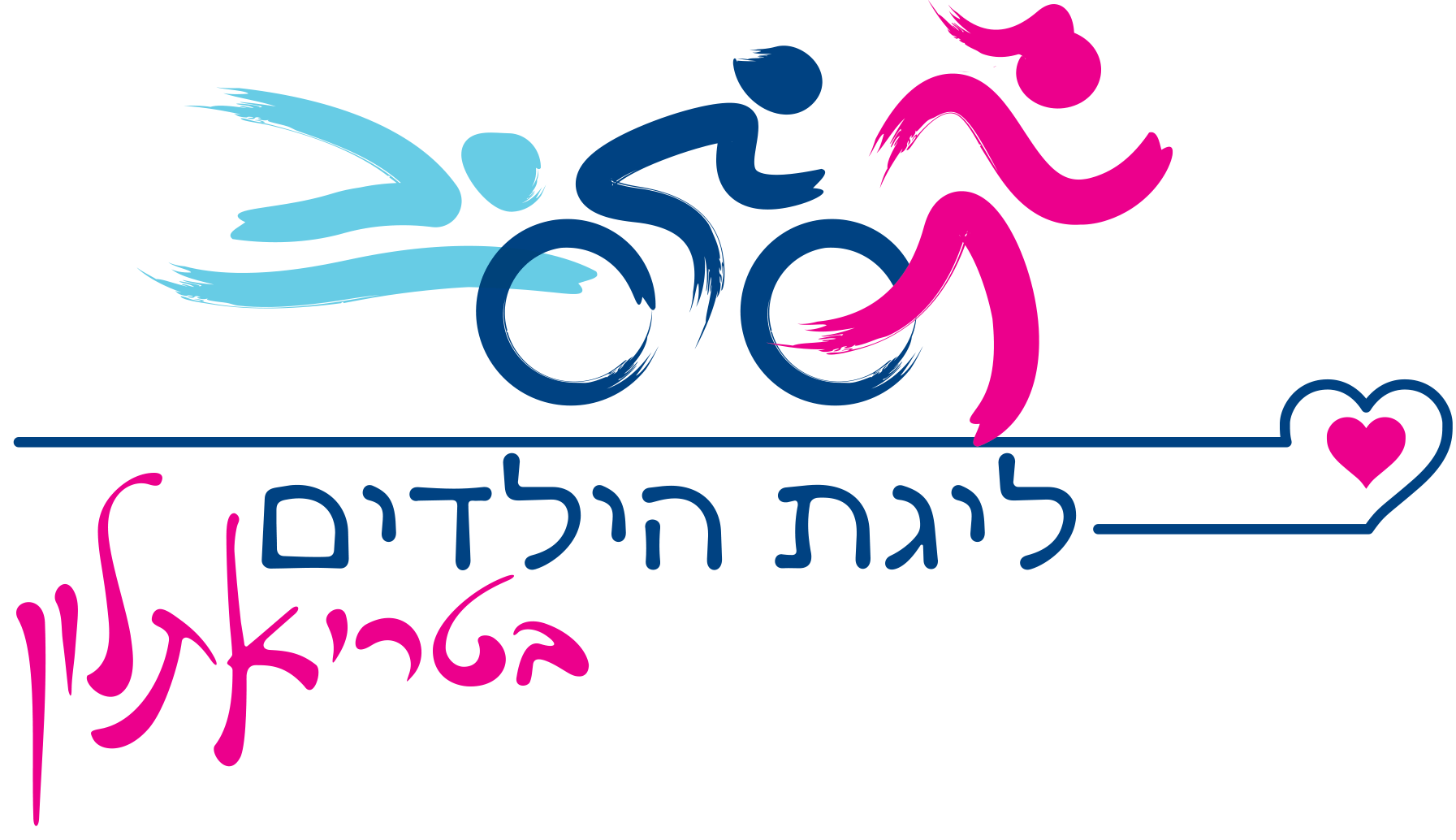 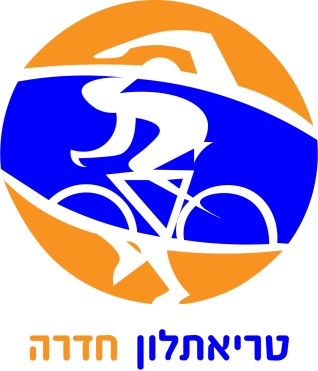 לוח זמנים
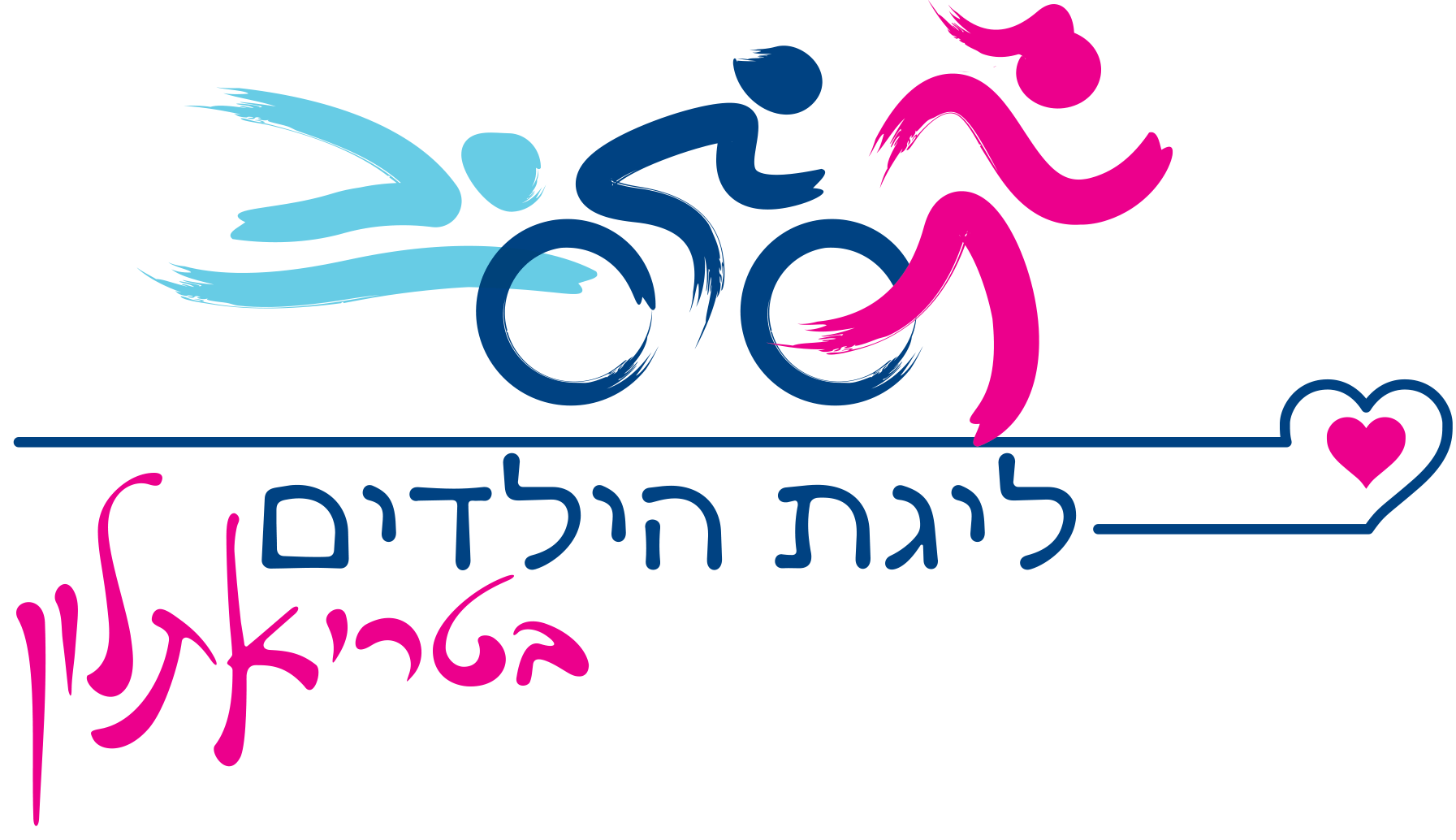 לוז התחרות
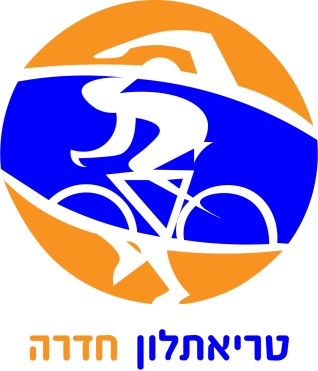 מפת התחרות
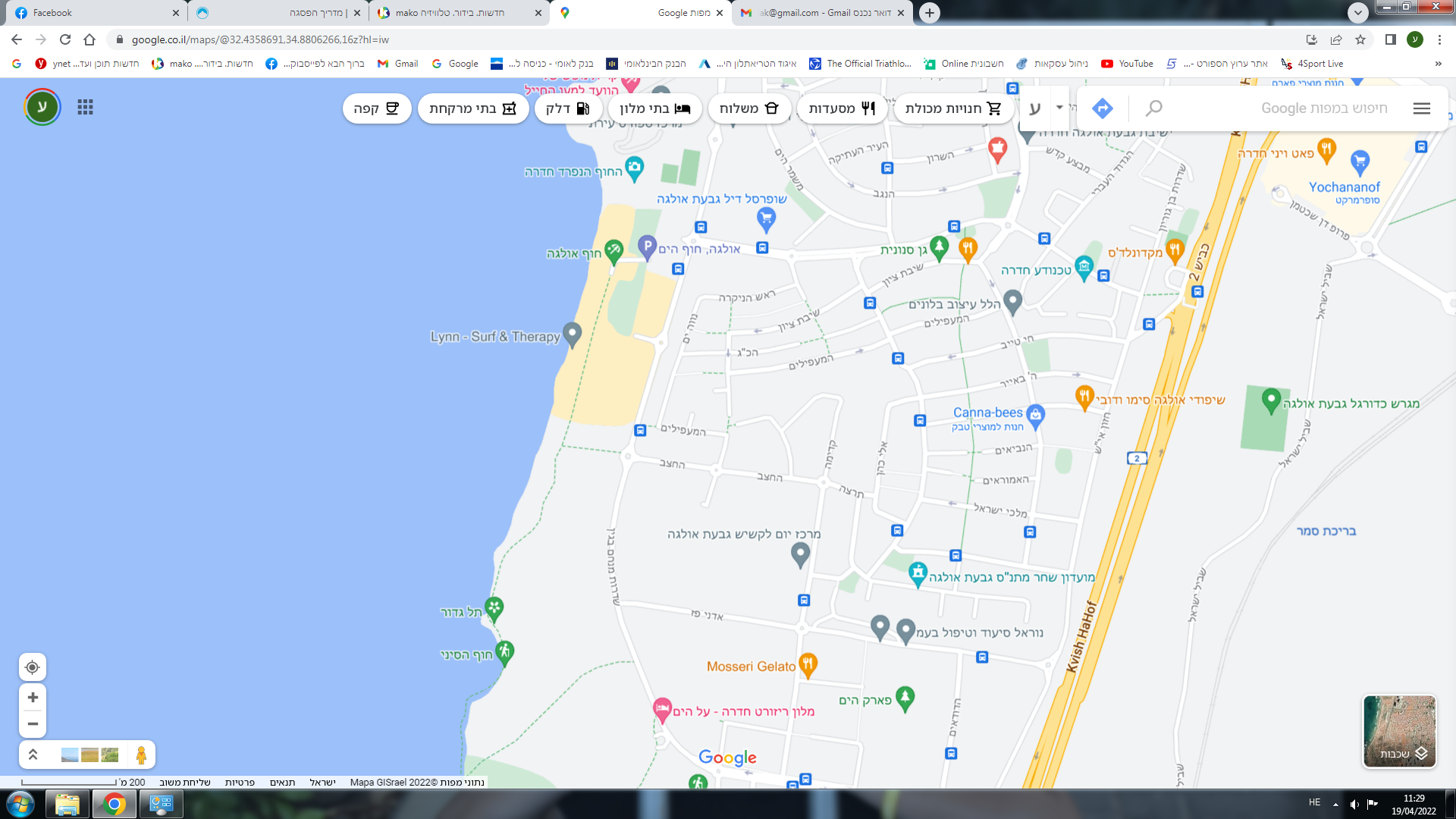 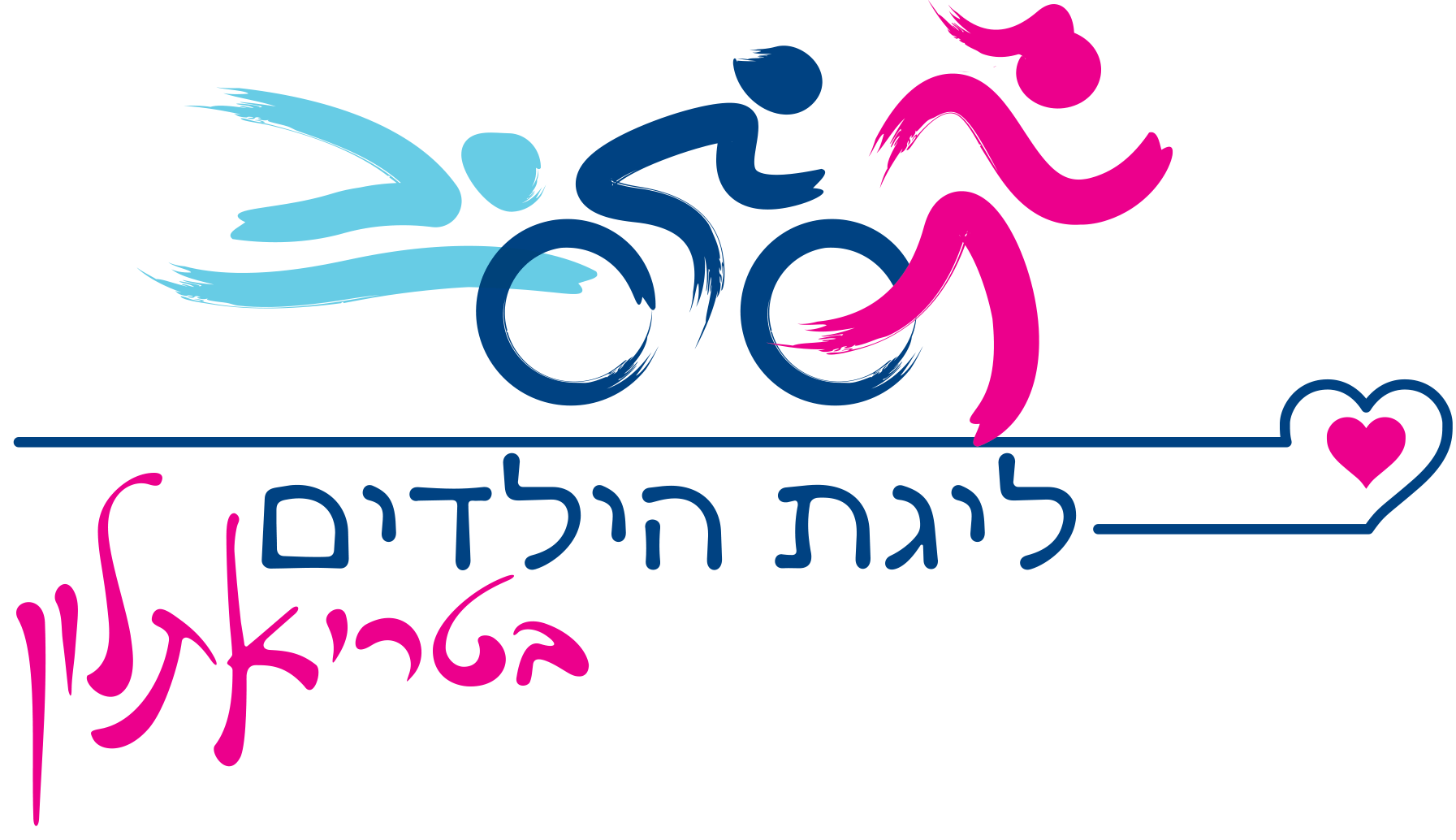 נקודת יציאה וחזרה מהרכיבה
שטח החלפה
מפת שחיה
וריצה לשטח החלפה
גיל 8-9 שוחים 100 מ'
גיל 10-11 שוחים 200 מ'
גיל 12-13 שוחים 300 מ'
שליחים שוחים  200 מ'
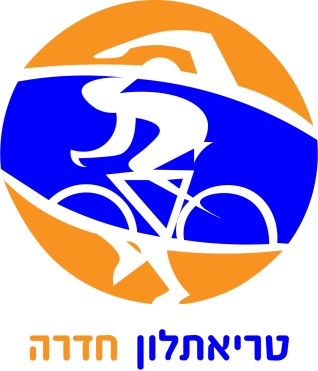 מפת התחרות
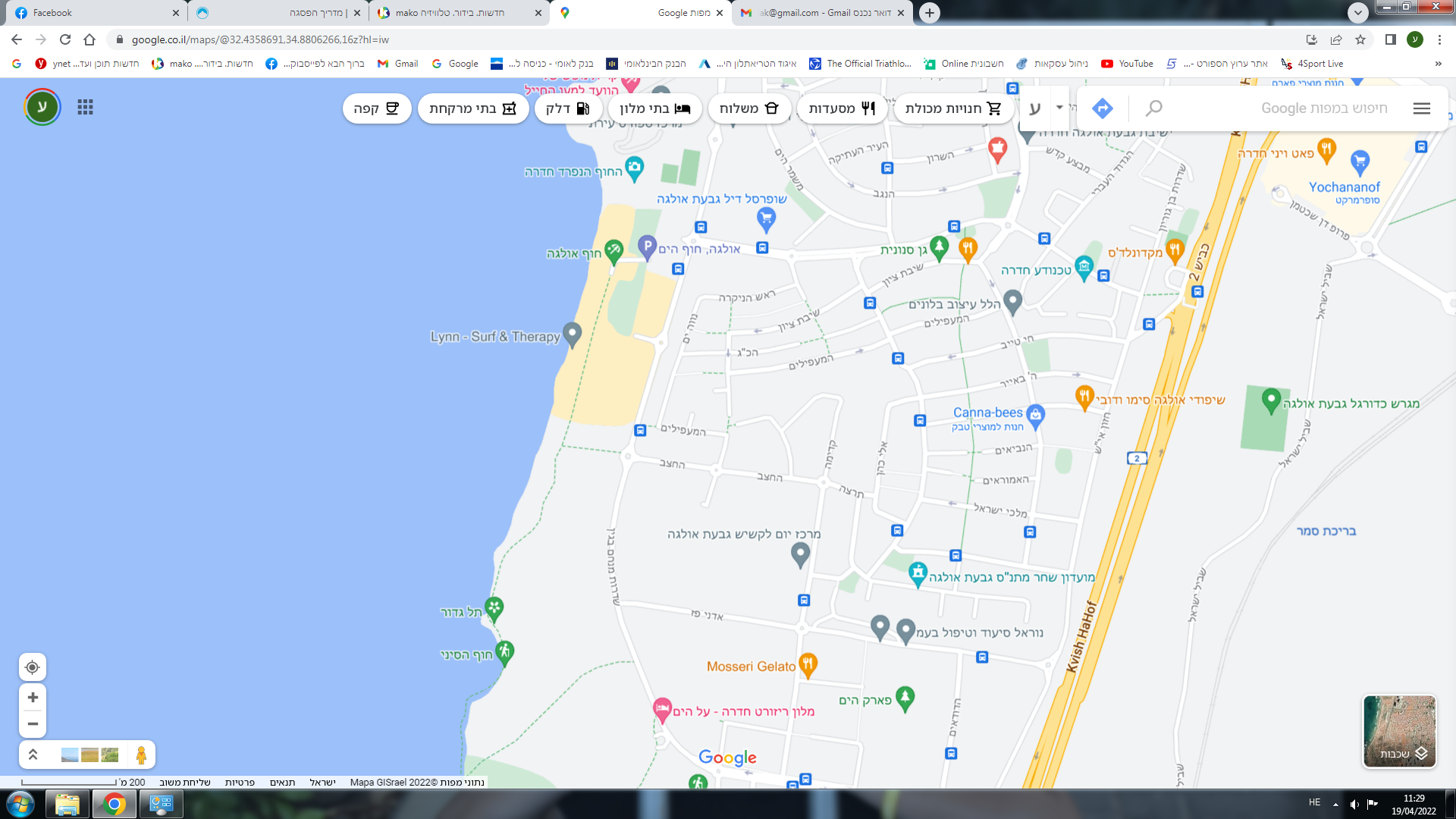 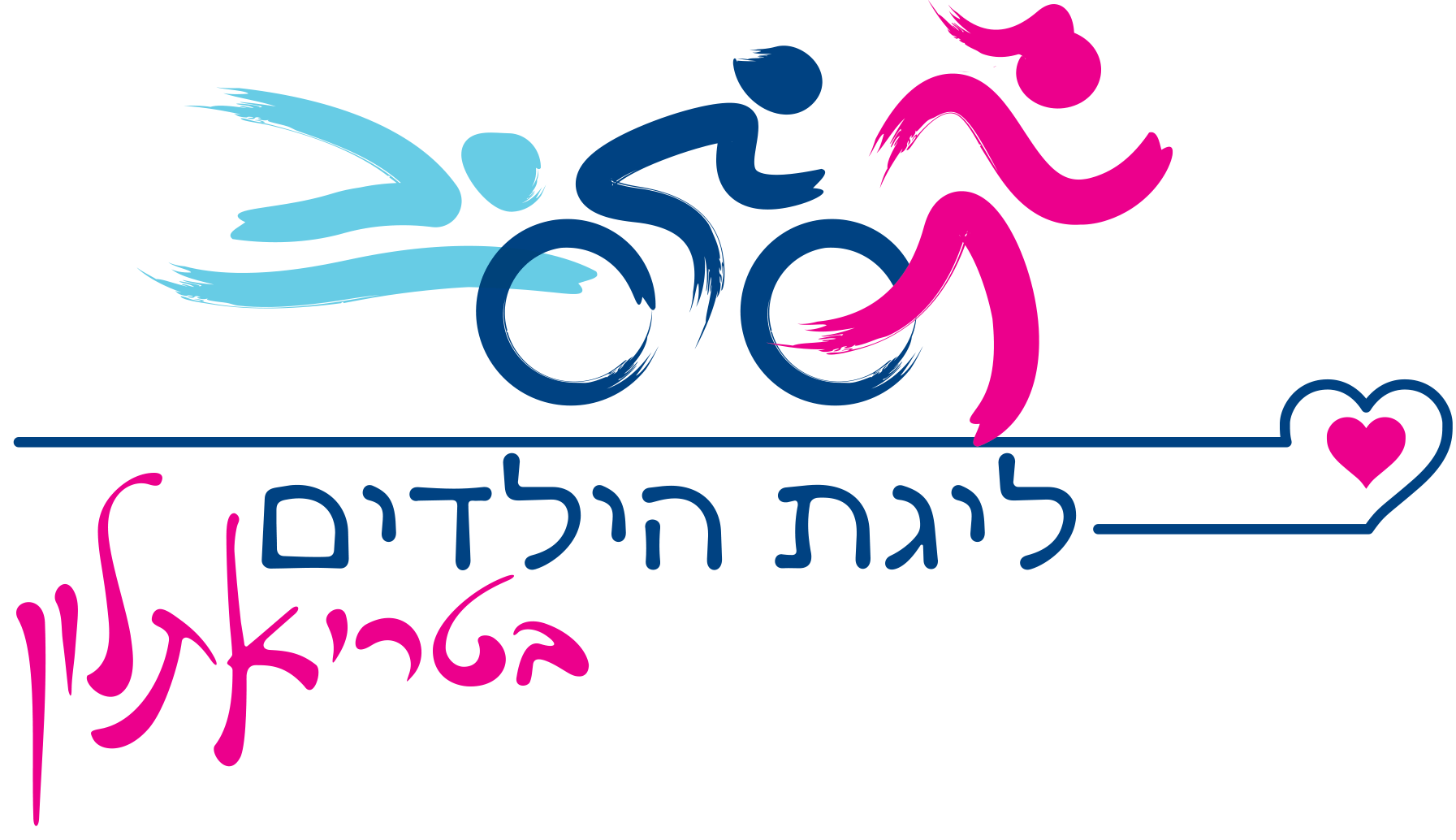 שטח החלפה
מפת רכיבה
כל הקפה 2.6 ק"מ
מסתובבים בכיכר השלישית (בתוך הכיכר ולא מסביב)
גיל 8-9 הקפה אחת 2.6 ק"מ
גיל 10-11 2 הקפות 5.2 ק"מ
גיל 12-13 3 הקפות 7.8 ק"מ
שליחים  2 הקפות 5.2 ק"מ
נקודת סבוב אופניים
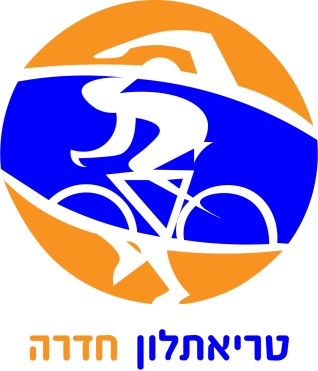 מפת התחרות
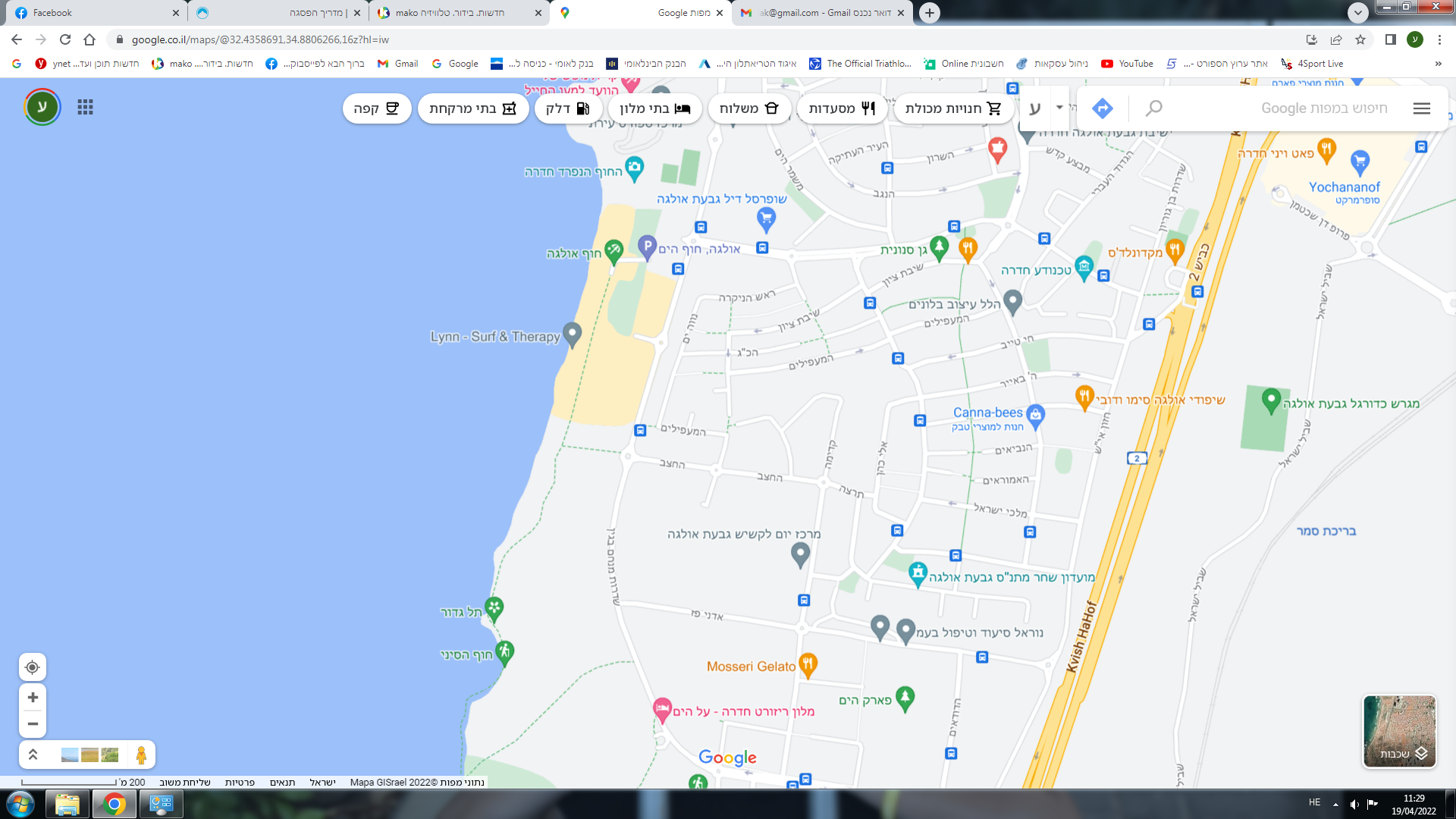 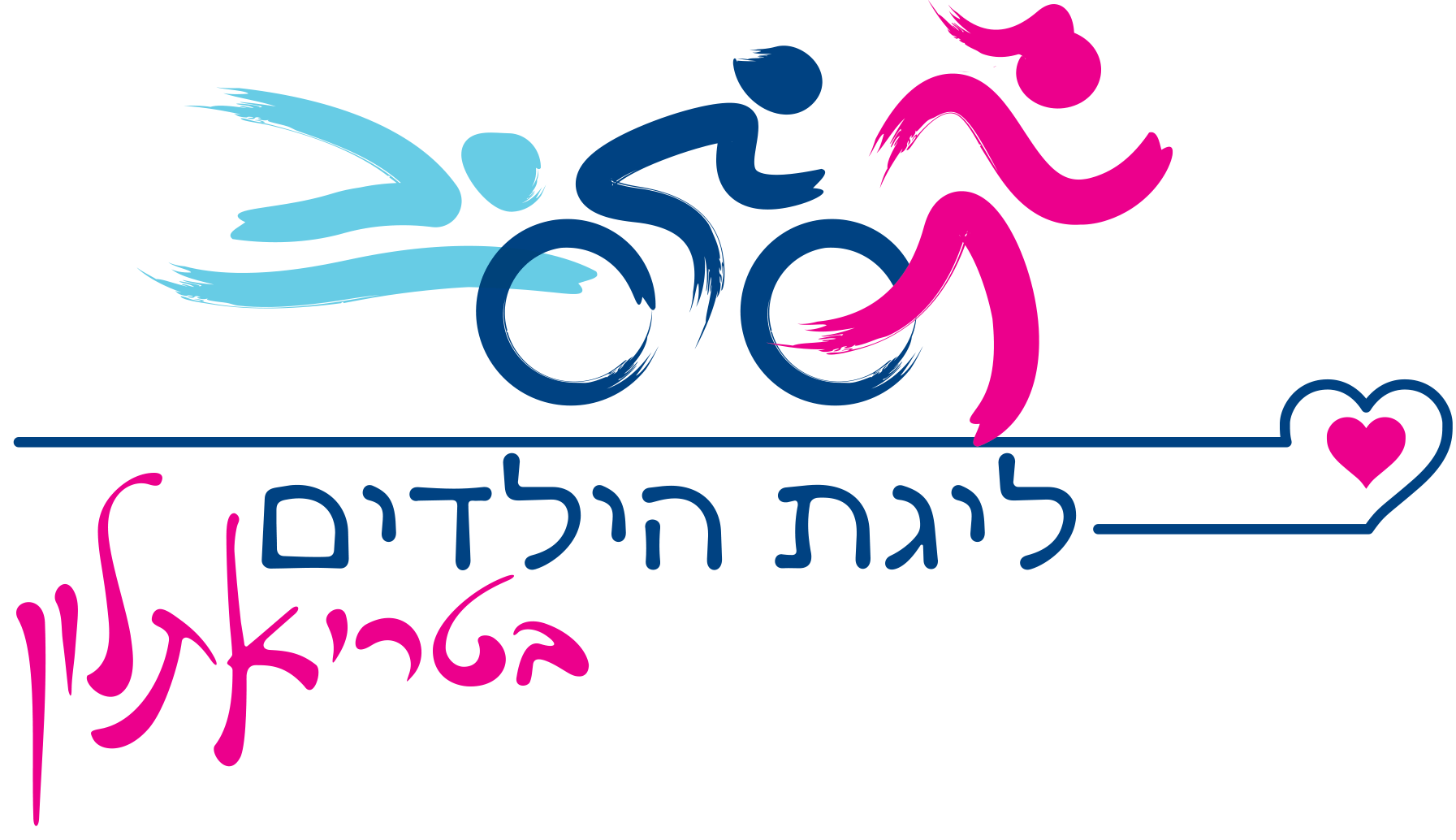 שטח החלפה
סיום
נקודת סבוב להקפה נוספת
לכולם מלבד 8-9
מפת ריצה
נקודת סבוב בעליה למדרכה לכל המקצים 
גיל 8-9 1 ק"מ – הקפה 1
גיל 10-11 1.5 ק"מ – 2 הקפות
גיל 12-13 2 ק"מ – 2 הקפות
שליחים 1.5 ק"מ – 2 הקפות
נקודת סבוב גילאי 10-11 ושליחים
נקודת סבוב גילאי 8-9  12-13
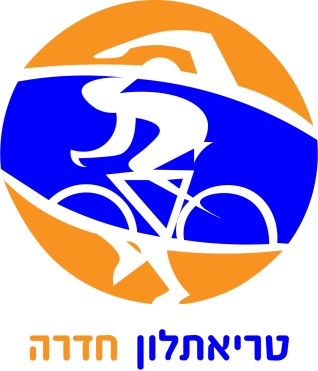 מפת התחרות
כניסה לשטח ההחלפה בסיום הרכיבה
יציאה משטח ההחלפה
לרכיבה
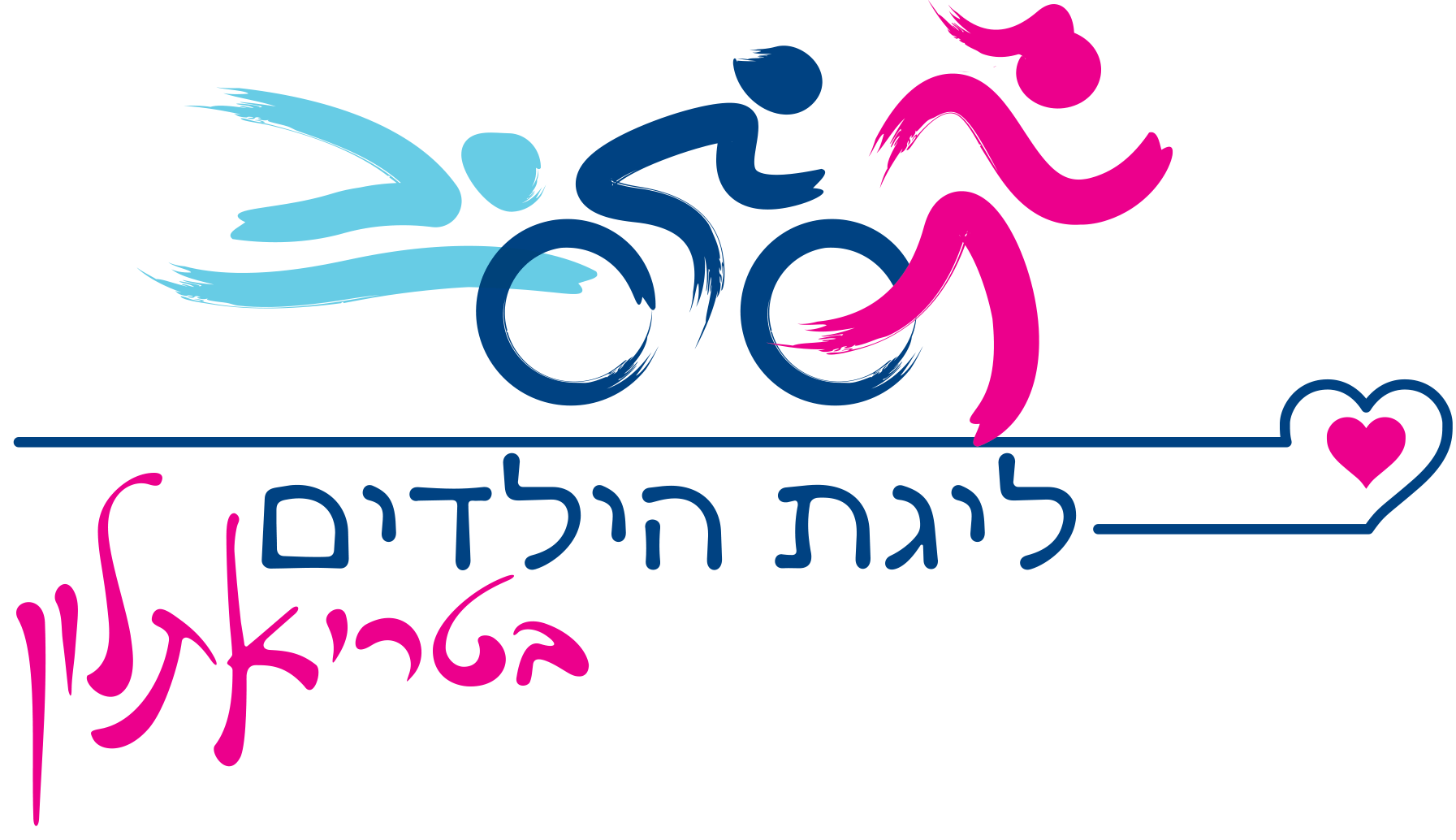 כניסה לשטח ההחלפה בסיום השחייה
מפת שטח החלפה
יציאה לריצה
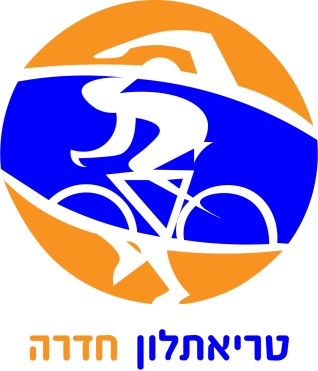 צילום מסלול התחרות
צילום מסלול התחרות
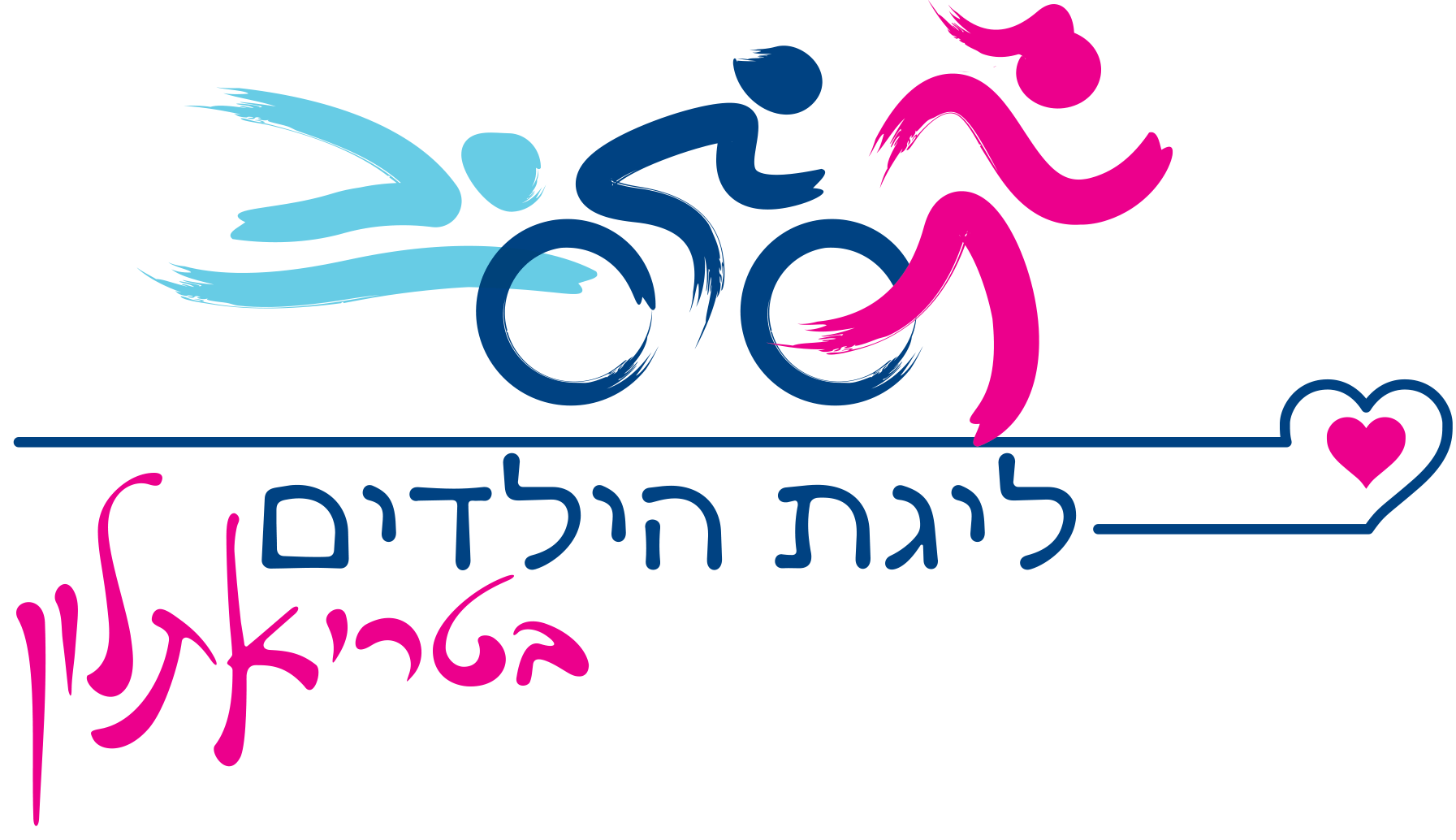 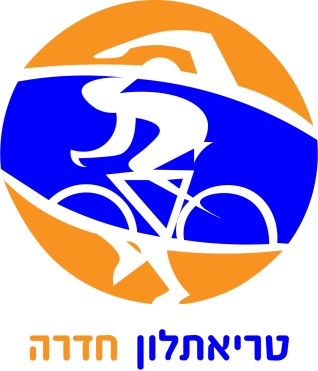 שליחים
קבוצה תקנית הינה קבוצה המורכבת מבן-בת-בן-בת אשר מאותה קבוצה הרשומה באיגוד והיא תוכל להיאבק על פודיום המנצחים.
אפשרות לקבוצות לא תקניות/מעורבות אך ללא דירוג.
חילופים- יאושרו חריגים בלבד בבוקר התחרות דרך גבריאלה.
החלפות – יתבצעו במגע בתוך שטח החילופים.
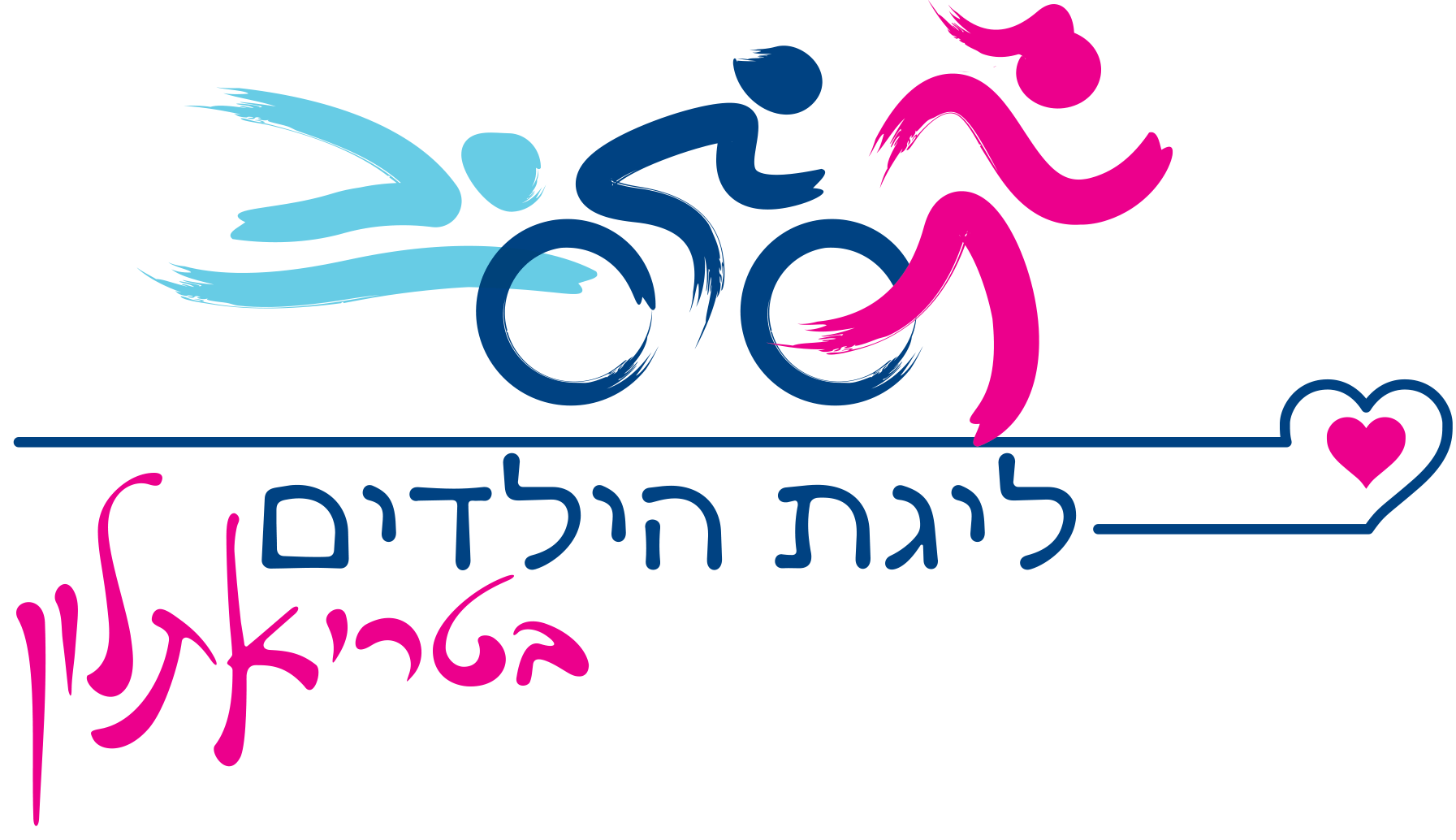 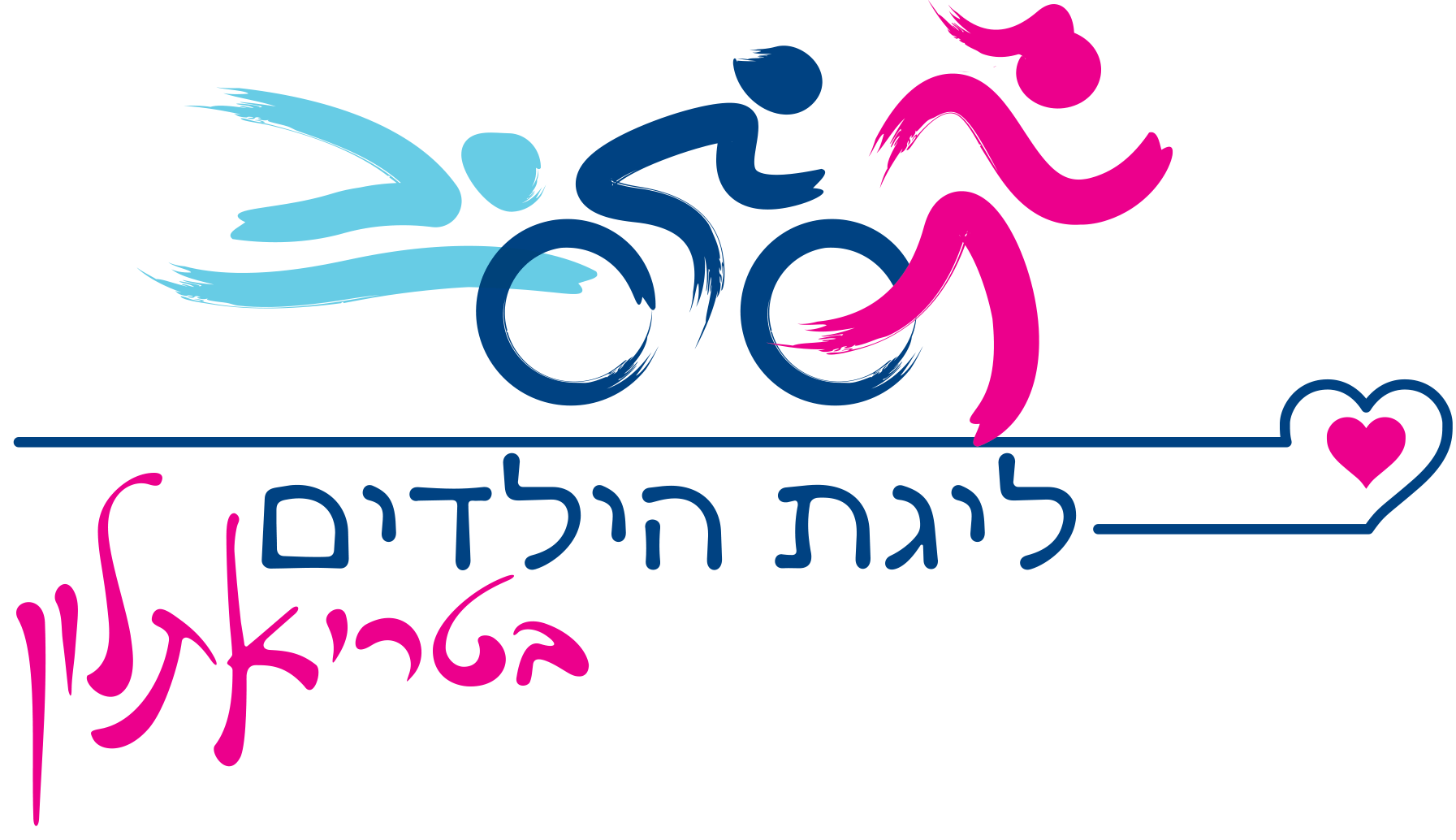 בסיום
מקבלים מים
מקבלים באף מתנה
טקס מדליות לכל מקצה בנפרד
עמדות מים נמצאות באמצע מסלול הריצה ובמתחם הסיום.
לאחר סיום יש לגשת לשטח החלפה באותה נקודה שנכנסתם, להיכנס ולהוציא את האופניים שלכם ולעזוב את השטח צפונה.
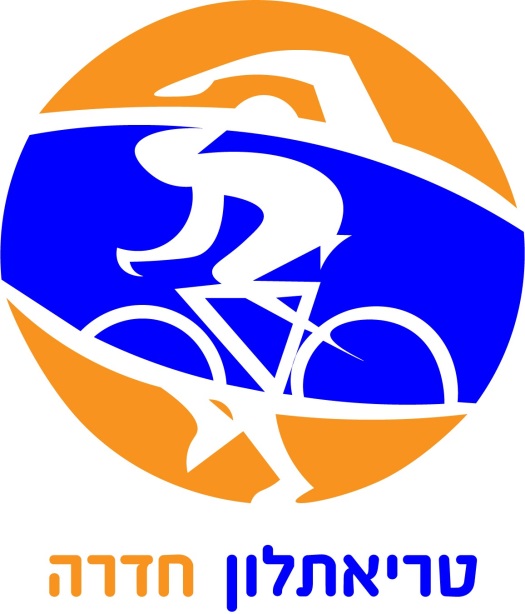 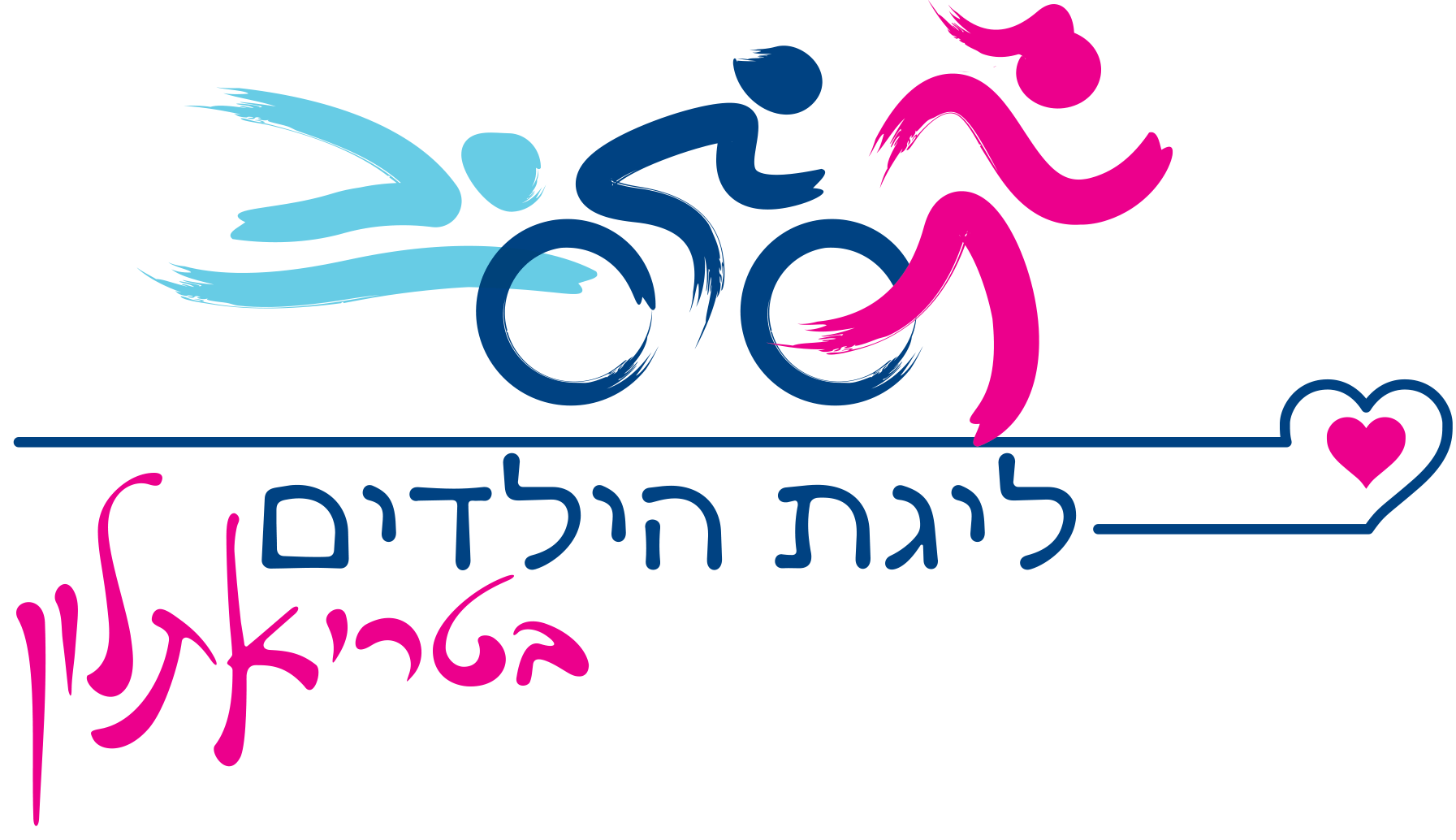 דגשי בטיחות
תחרות דראפטינג לכל המקצים, פרט לילדים גילאי 8-9.
שטח ההחלפה נושם לשים לב לא להפריע למתחרים בכניסה וביציאה המנהלתית.
לשים לב לבורות הביוב על גבי הכביש במסלול האופניים.
יש להיצמד לימין במסלול הריצה.
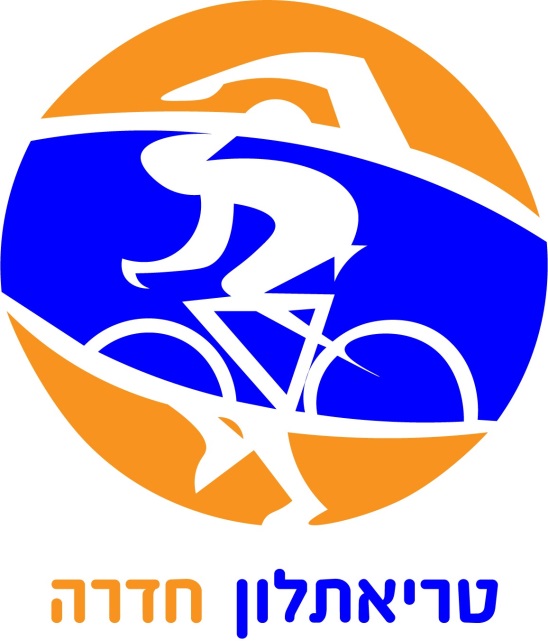 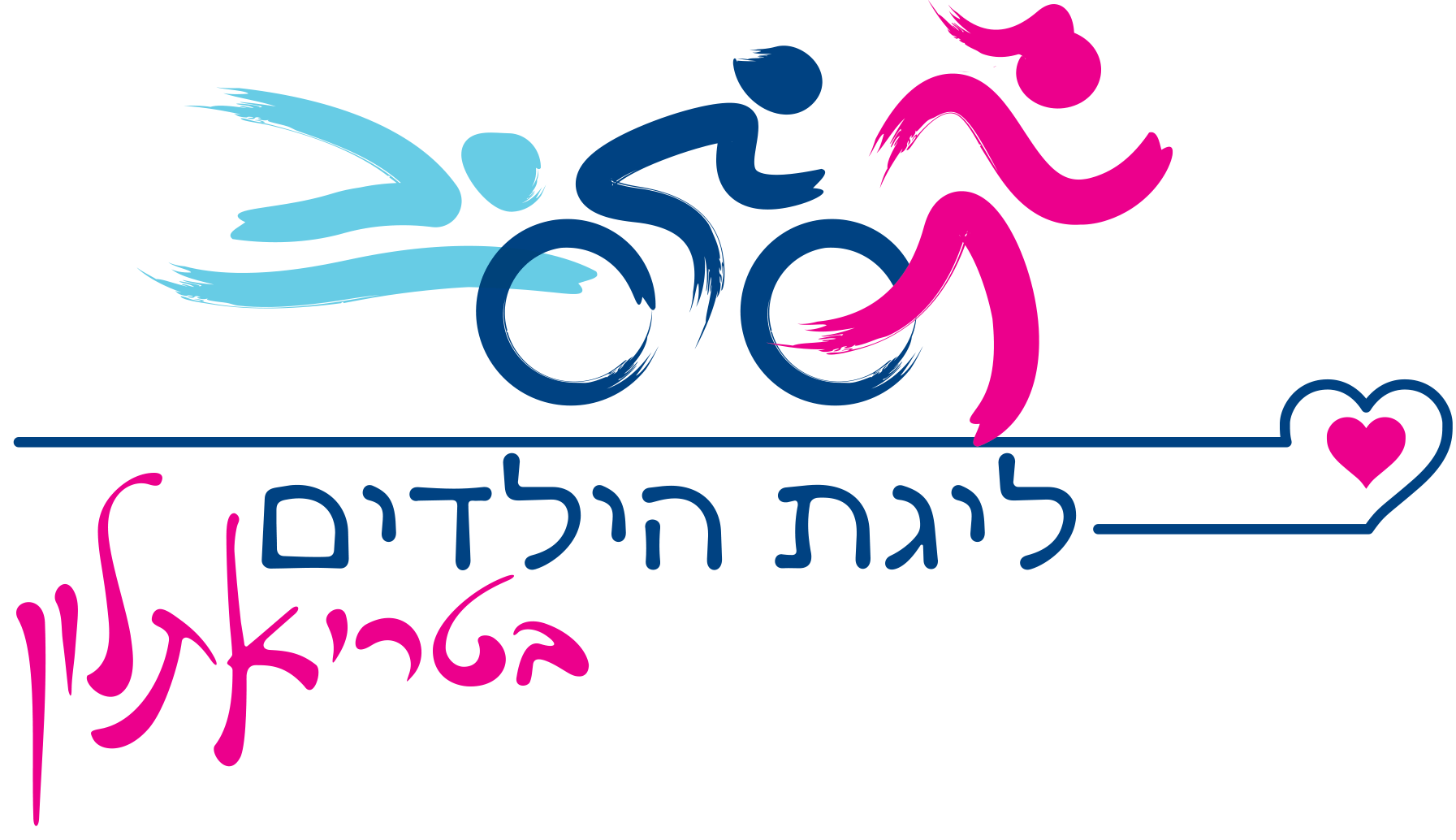 דגשים אחרונים
סגירת הרשמה עד יום שלישי 10.05, בשעה 12:00 בדיוק, לא יהיו הרשמות לאחר סגירת ההרשמה, אין חריגים.
שליחת קבוצות שליחים ע"י מנהל הקבוצה/ נציג הקבוצה, למנהל התחרות עד יום רביעי בערב, יש לשלוח את קובץ האקסל עם שם הספורטאי, מס' ברזל וצ'יפ משויך לפי סדר המזנקים בכל קבוצה. 
טקס הסיום של כל מקצה יתקיים בנפרד כשעה לאחר הזינוק.
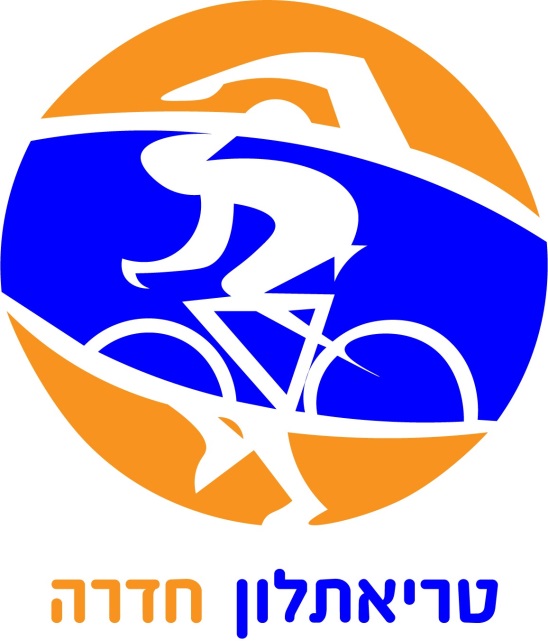 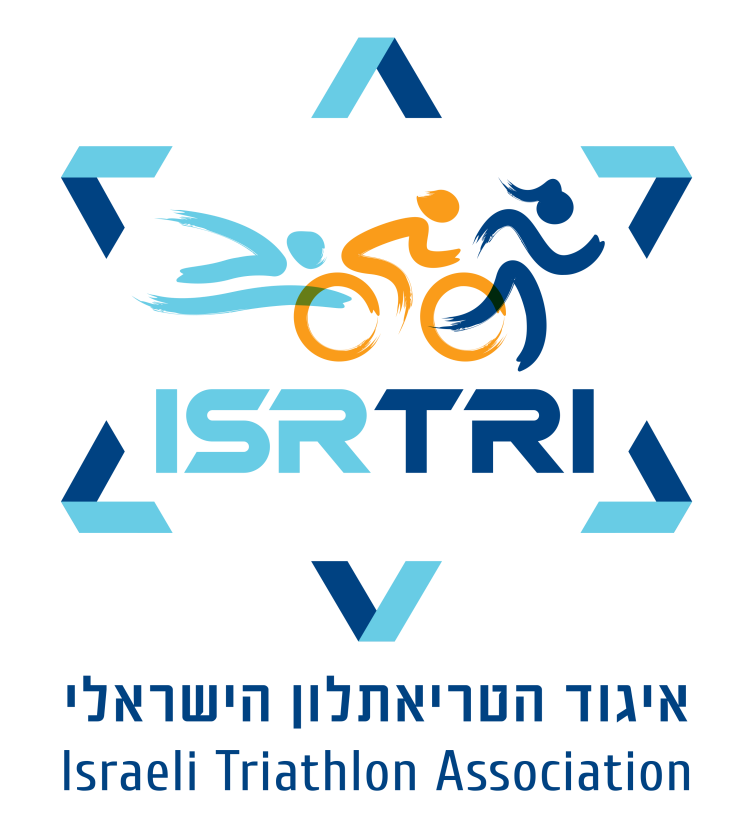 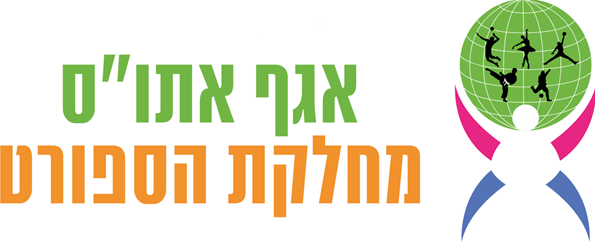 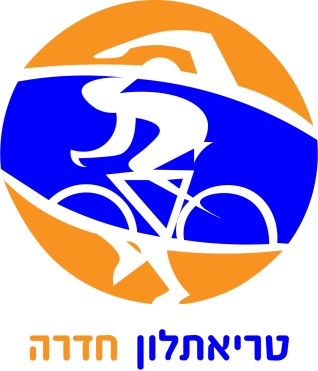 מפת התחרות
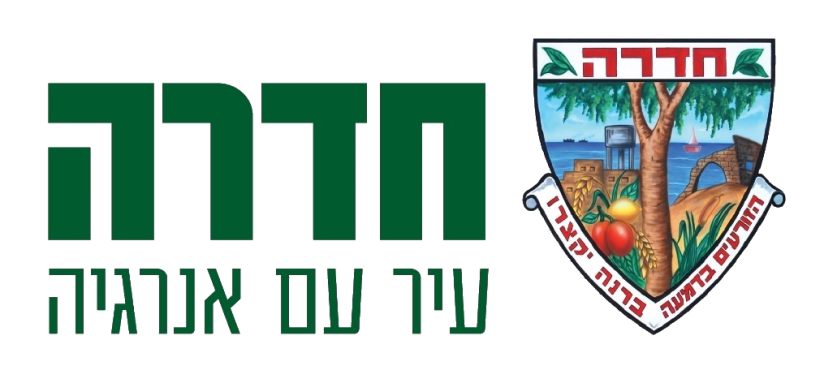 בהצלחה לכולם !!!
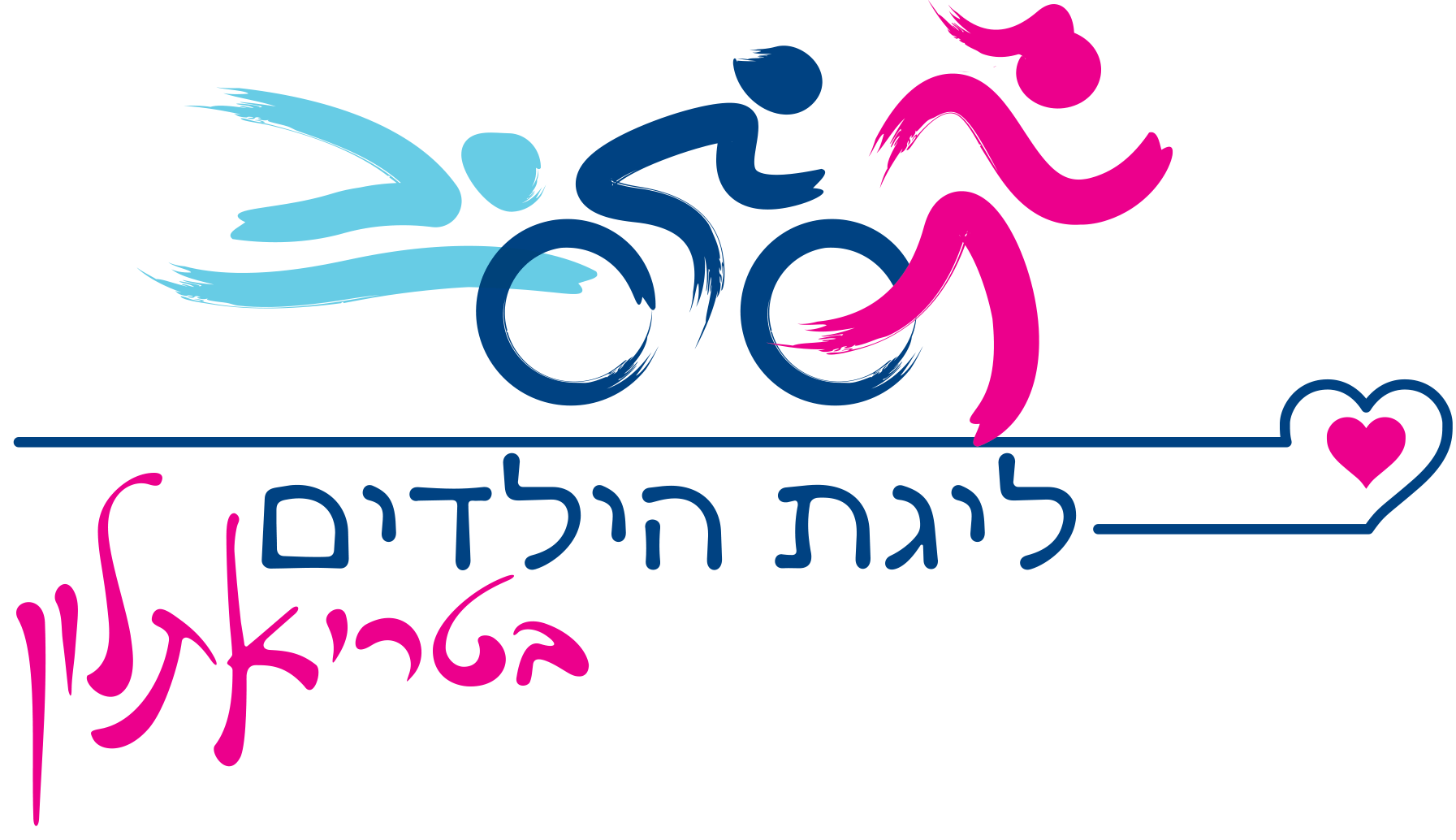